ACCUS Smart City Demo Platform: pollution, electricity, traffic
1
Principles and Motivation
Properties of smart cities
Smart Cities, I. Celino, S. Kotoulas (eds.), IEEE Internet Computing, November/December 2013:- effectively process networked city information- information to authorities, business, citizens, optimizing energy and water   production or consumption, trafic management, public safety, emergency    response- multifaceted and cross-domain challenges, inherently disciplinary- reason on spatial, temporal and contextual aspects of data- life-cycle of data, intergrating heterogenous sources - ubiquitous, pervasive, AmI, agents, AI- IBM Smarter Planet initiative, Siemens Sustainable Cities, Oracle IT platform  City services, Microsoft CityNext platform
2
ACCUS project info
ACCUS - Adaptive Cooperative Control in Urban (sub)Systems
better sustainable management and to engage synergies in order to improve citizens’ quality of life
GA number ARTEMIS-2012-1/8/2013
Started: 1st June 2013, planned end: 31st May 2016
Just started second half of the project
Planned platform implementation: June 2015
Demonstration: running platform on a demo
Platform on jBoss, virtual entities(up to 10.000), web services (3-20)
3
ACCUS platform advantages
Easy integration of cross domain applications
Acces to urban subsystem
Simplified communication between components (applications, platform, subsystems, etc.)
Acces to general and specific functionalities in the ICP

Unified management of city subsystems
Automatic self-management in case of exceptional events
4
Concepts corelations
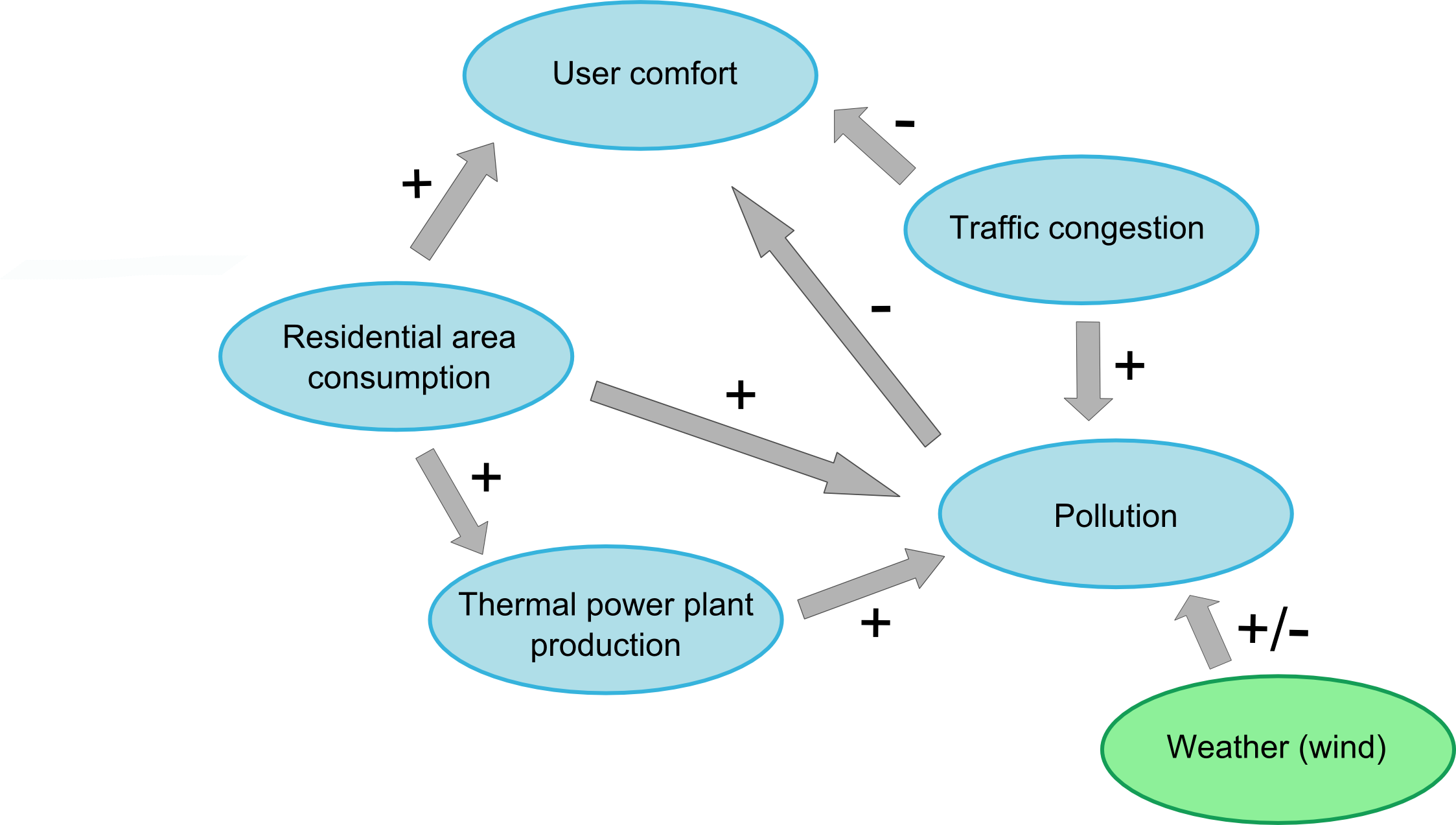 5
[Speaker Notes: Weather +/-
Weather druga barva
Weather (wind)]
Problem Description
Pollution warning is triggered
The core reasoning agent starts decreasing electricity consumption and traffic:- household electricity consumption
     - thermoelectrical plant production 
     - traffic through most polluted city areas
Human supervisor observes activities and interferes if necessary
6
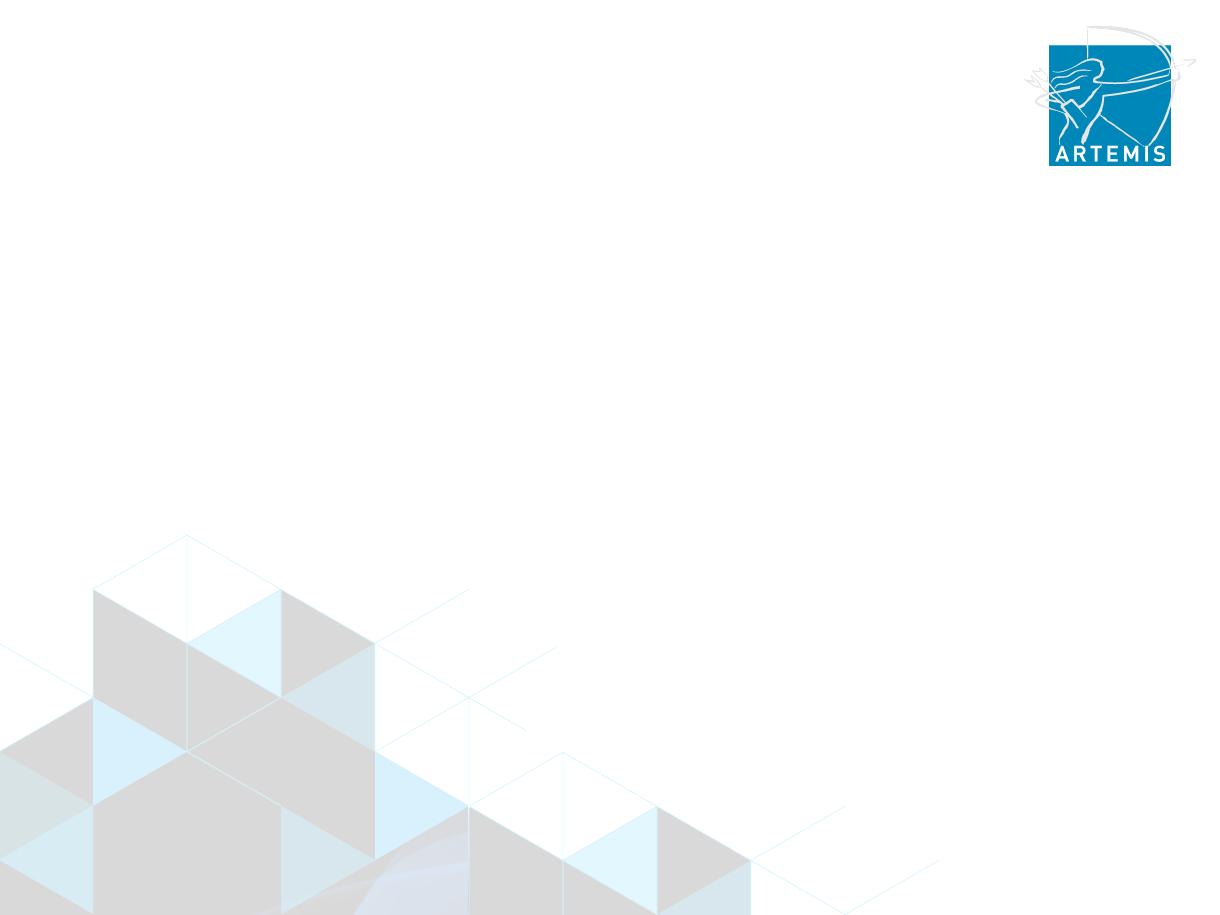 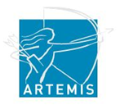 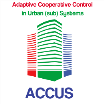 Subsystems
Subsystems
ACCUS Apps
Adaptors
Adaptors
API Lib
API Lib
API Lib
API
ICP Mind
ACCUS config
ICP Extension Services
ICP Core
ICP Backbone
Case specific reasoner 
(e.g. pollution causes reasoner)
Case specific optimiser
(e.g. traffic optimiser)
Semantic Mapping
Info Broker & coordination
Negotiation Engine
Control coordination
Reasoning Engine
Complex Event Detectors (e.g. disaster discovery)
Object Detection and Tracking
(e.g. Crowd following)
Complex Event Detection Engine
Optimization Engine
Negotiators
(e.g. Collaborating houses)
Ontologies
Semantics Enriched Database
Agent Framework
Critical Process Execution Engine
ACCUS software architecture
ICP
CSDB
ICP Reconfiguration
Authentication & Authorisation
Self / Subsystem Monitoring
Registry
ICP Framework
Database servers
Workflow Management
Policy Management
Management
Application Server
Message Broker
Access & Identity
Service Repository
Service Bus
Service broker
Security
API Management
OS
HW
ACCUS architecture
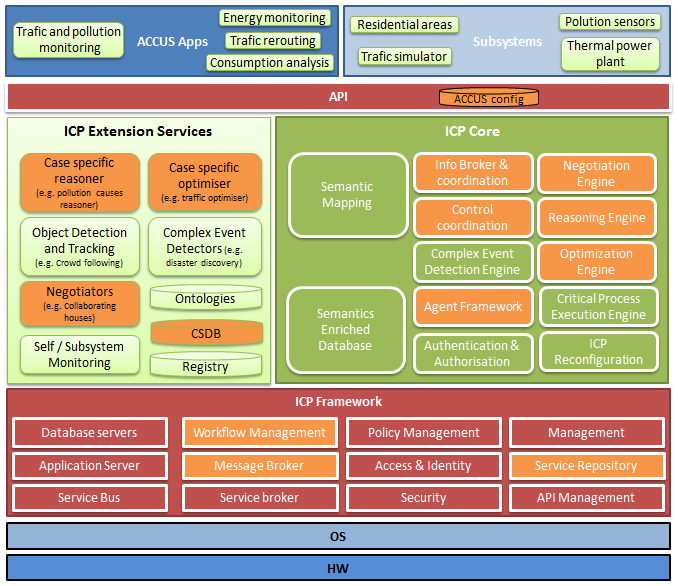 8
[Speaker Notes: Senzor pri city pollution sensor subsystem
Pri tovarni thermal power plant
Levo application: in pri slikah brez]
Demo architecture
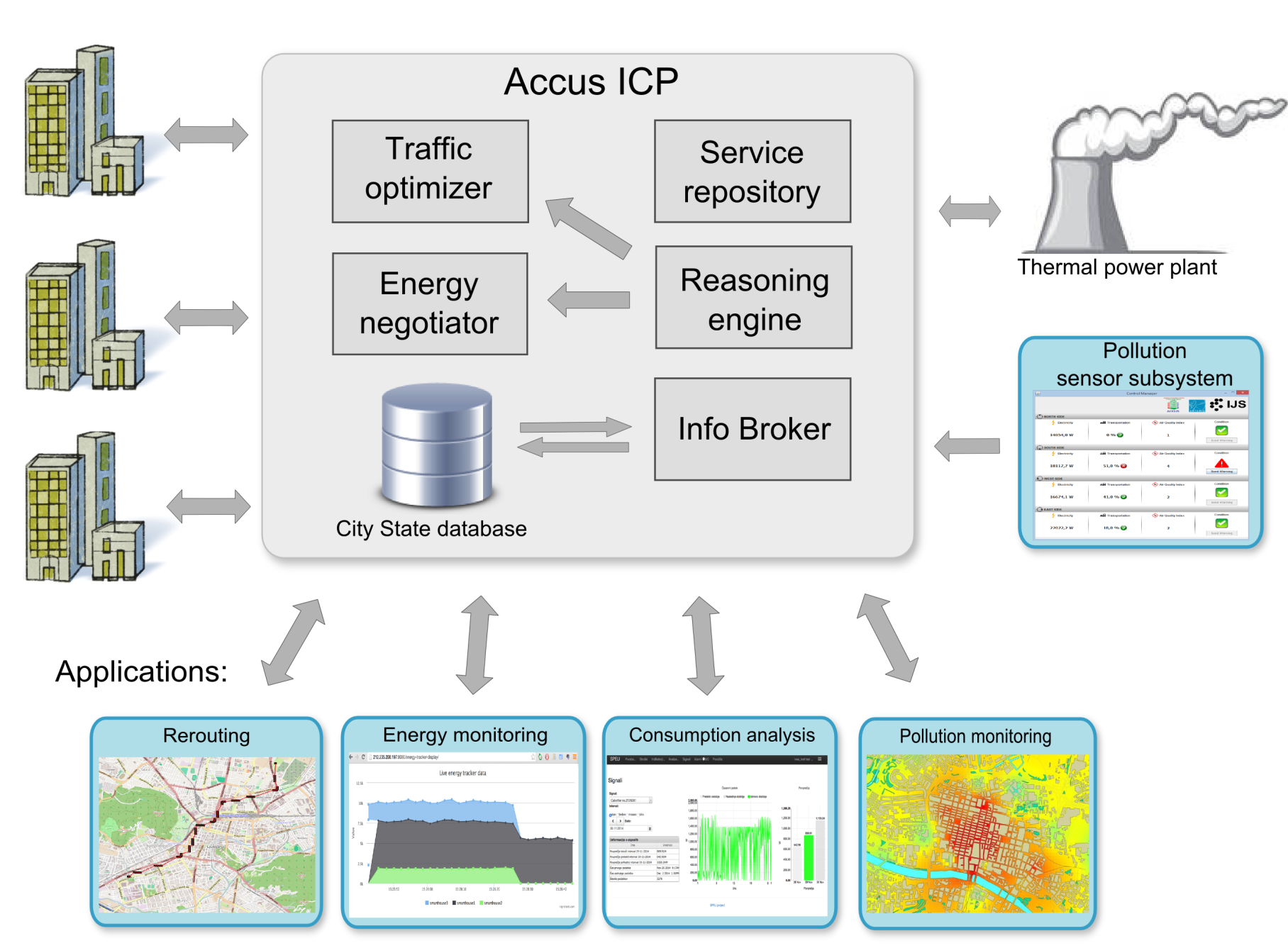 9
[Speaker Notes: Senzor pri city pollution sensor subsystem
Pri tovarni thermal power plant
Levo application: in pri slikah brez]
Video - normal situation and alarm
Four disctricts of a city (four rows):
several 10 residential areas represented with smart agents

First column: Electricity consumption
Second column: Traffic congestion (%)
Third column: Air quality index (1-10)


Alarm is triggered due to decreased air quality, caused by a combination of weather, energy production and traffic congestion.
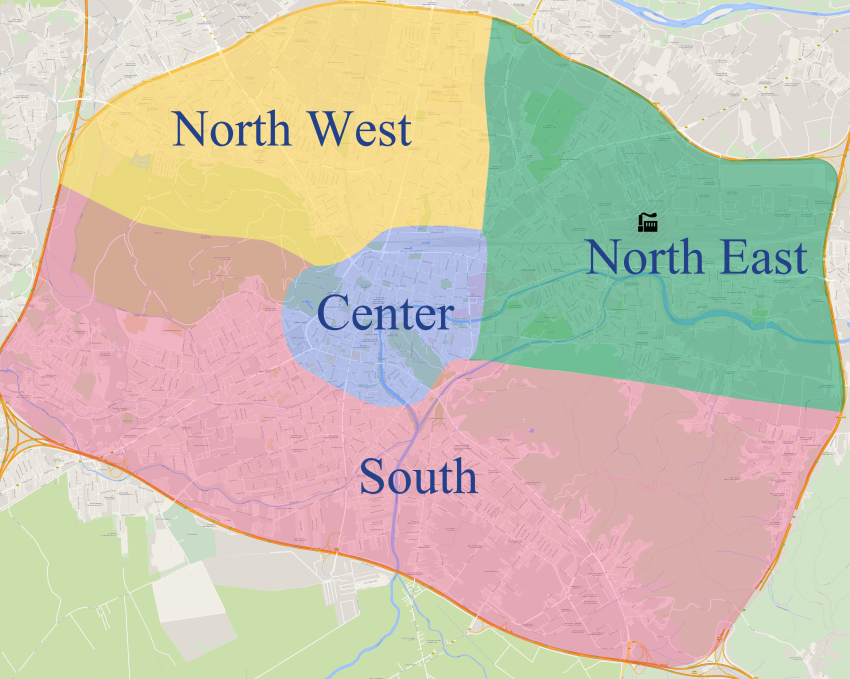 10
Pollution detection and alarm
11
Energy tracker application – normal situation and increase
12
Traffic monitoring
13
Smart city self management/control
Smart city reasoner receives the alarm from the pollution monitoring application, inferres the needed actions and distributes the tasks to the ICP serviceses:
Energy negotiatior should decrease district residential area consumption
As a consequence the power plant controller decreases power production 
Traffic optimizer reroutes traffic to other districts
Smart city reasoner supervises the execution and effects of the tasks and inffers additional actions.
14
Smart city self-management
Reasoning engine
Traffic optimizer
Energy negotiator
Thermal power plant
Smart grid
South district
North East district
Center district
North West district
15
[Speaker Notes: Districts in dodati novo (done)]
Demonstration of smart cityself-management4 sequential steps to show influence of submodules
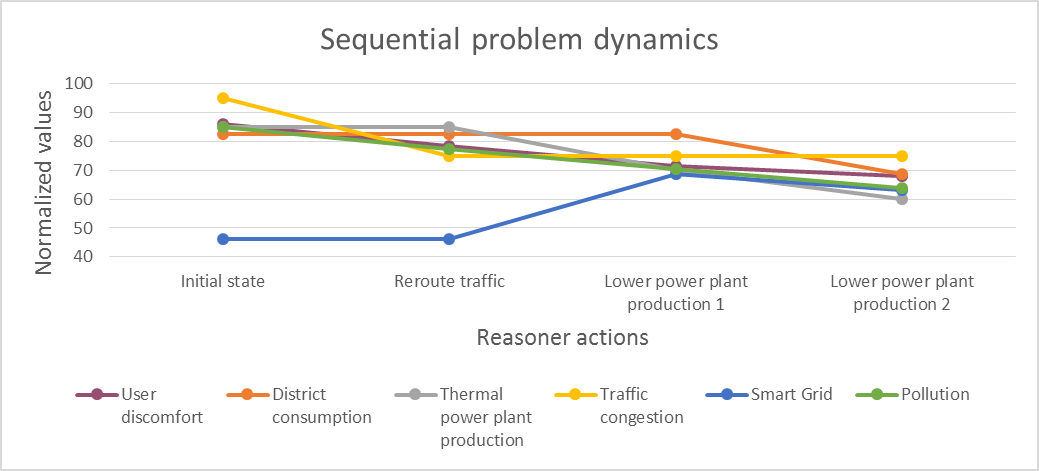 16
Smart city self-managementparallel tasks in time: lowering thermal powerplant production and traffic congestion,negotiating district consumption for best user comfort
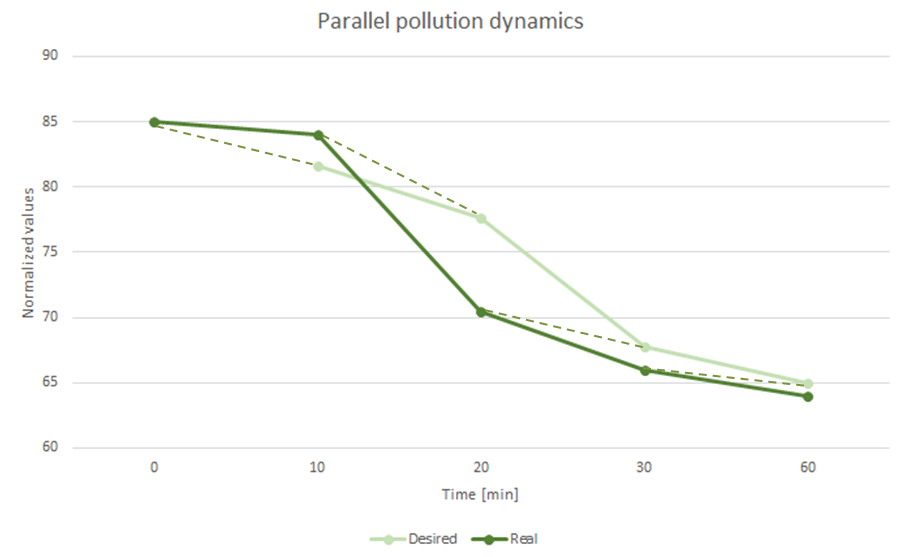 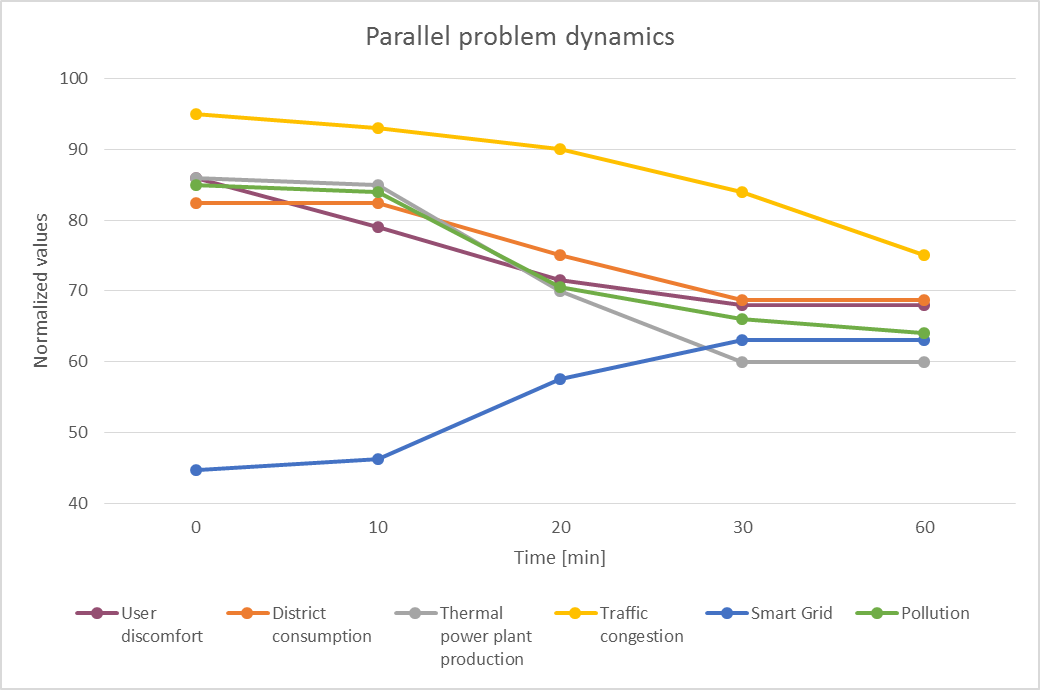 17
Pollution monitor resolution
18
Lowering consumption
19
Traffic rerouting
Traffic congestion before
Traffic congestion after
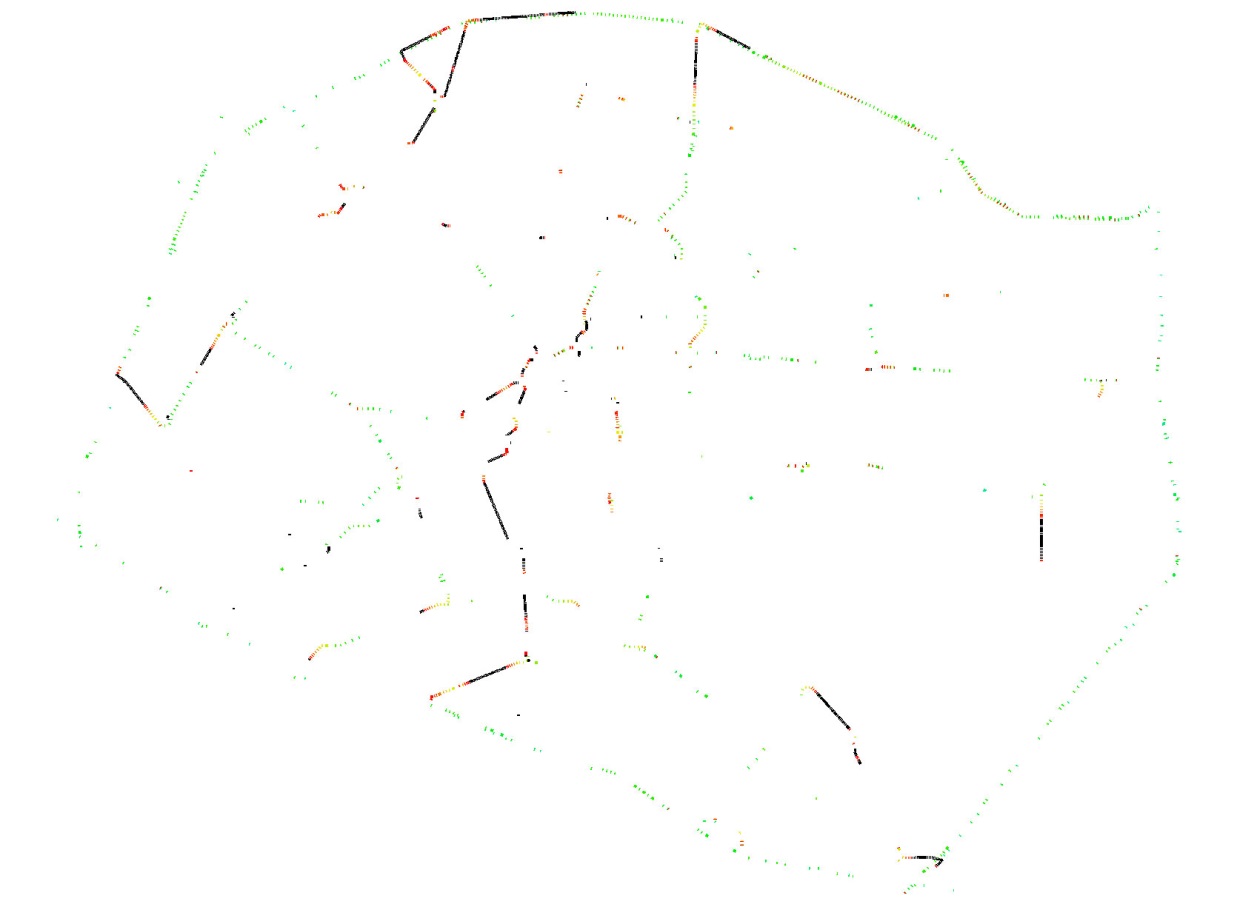 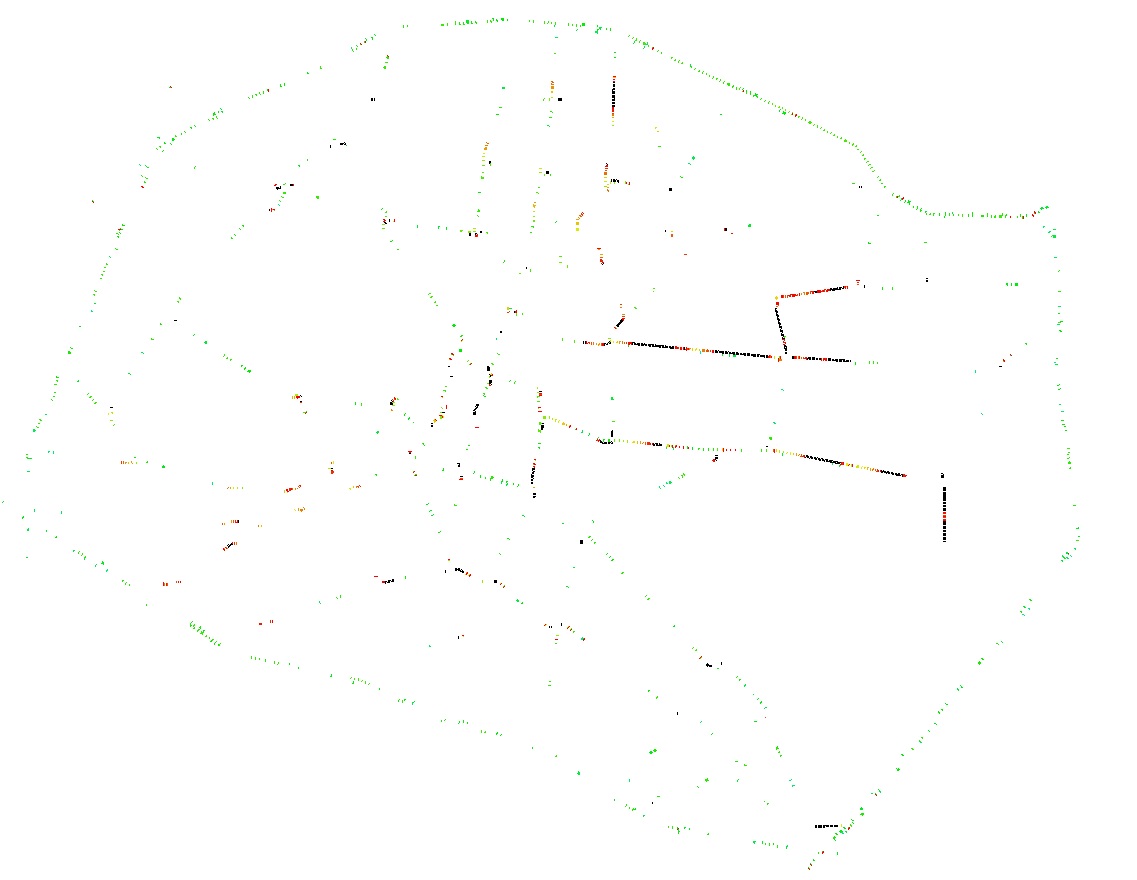 20